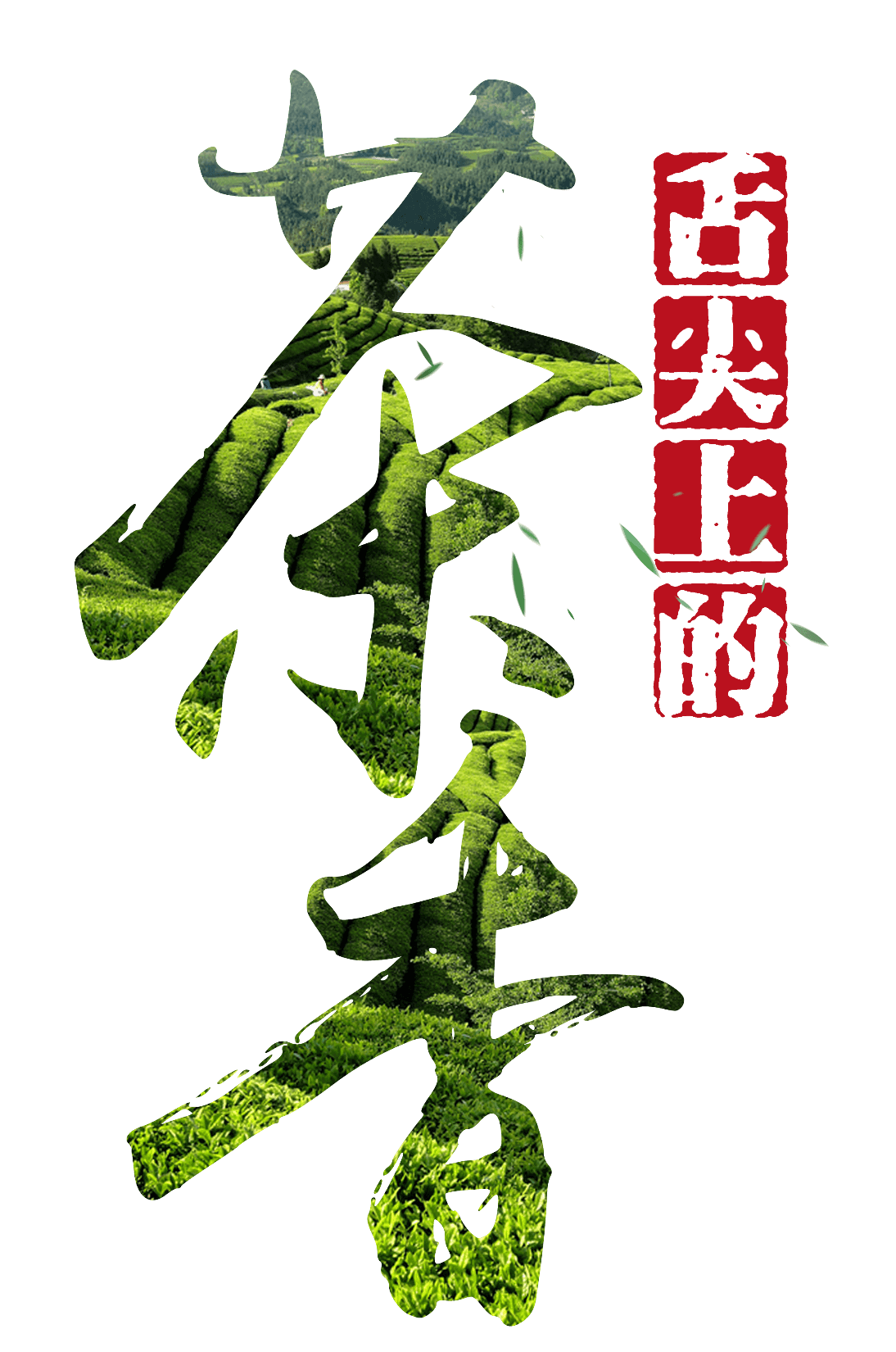 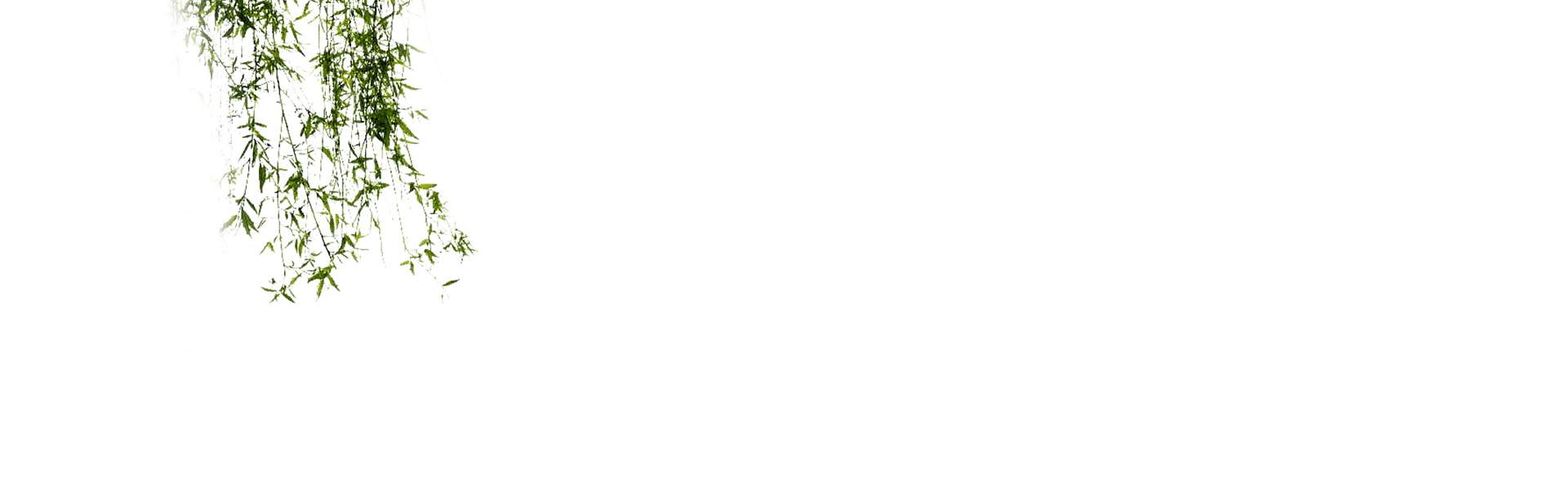 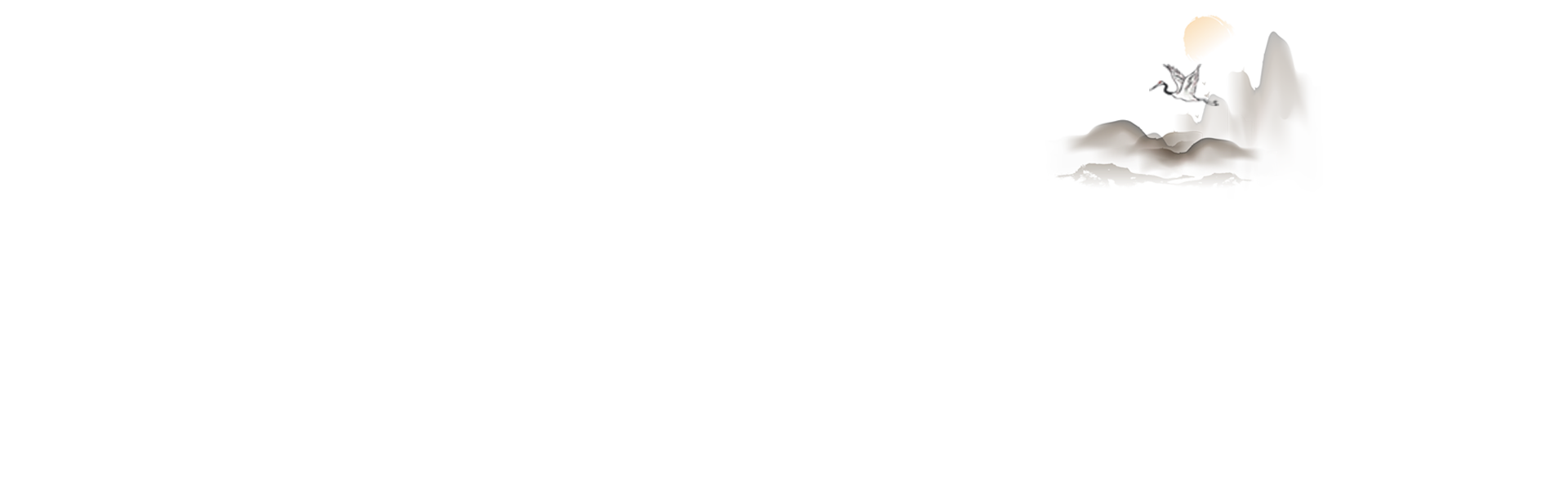 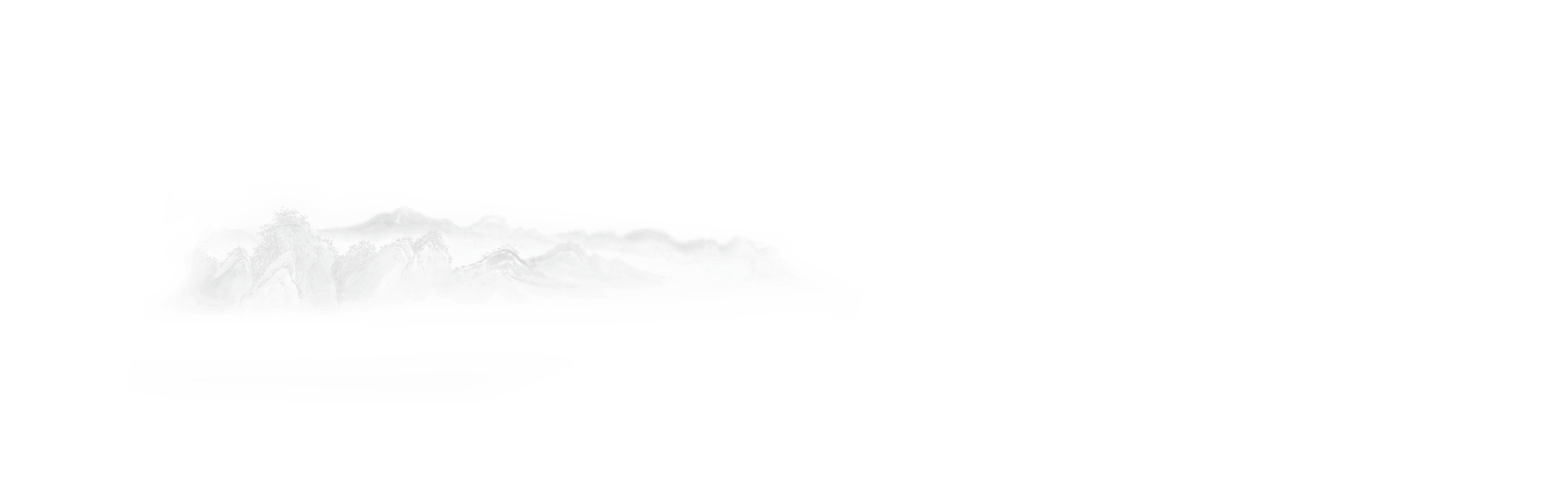 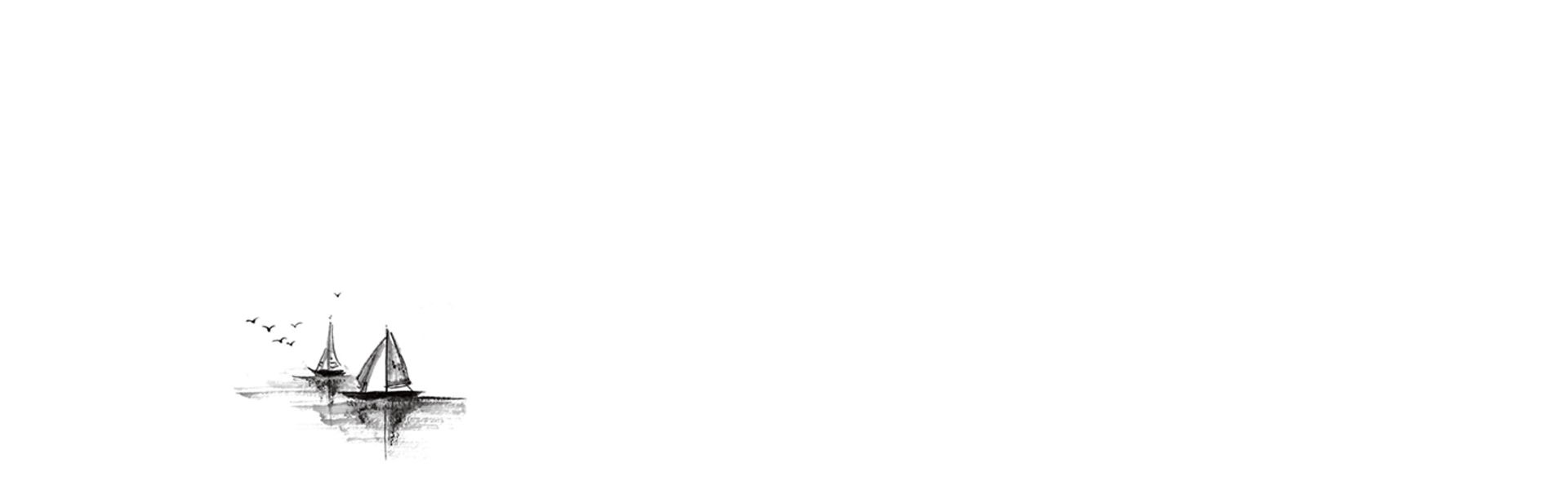 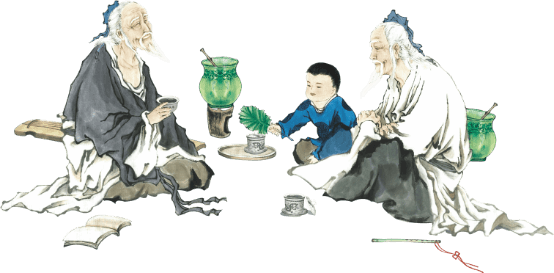 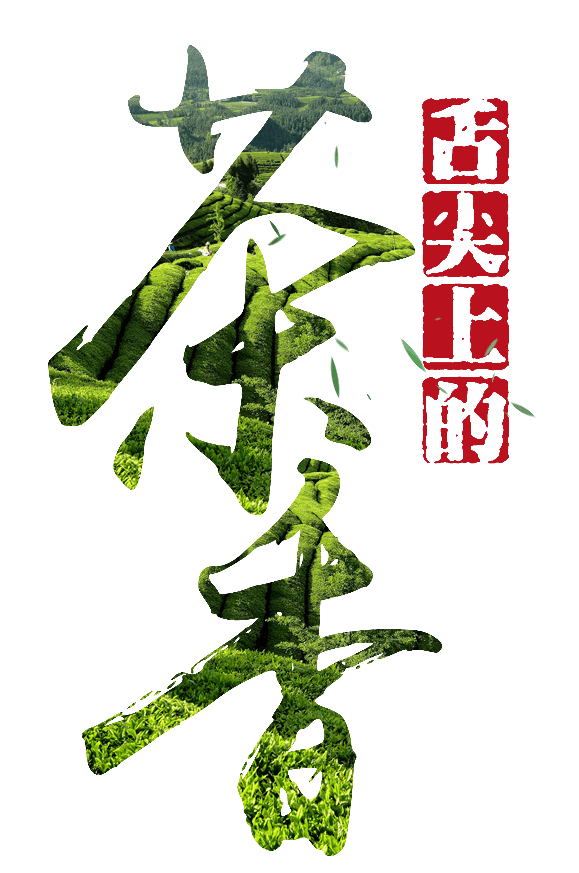 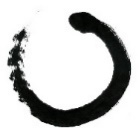 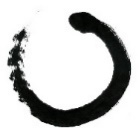 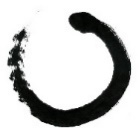 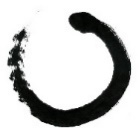 1
2
3
4
请在此处输入文本标题信息
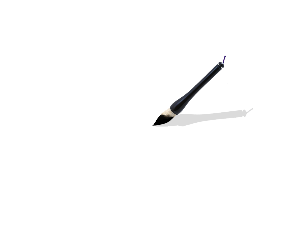 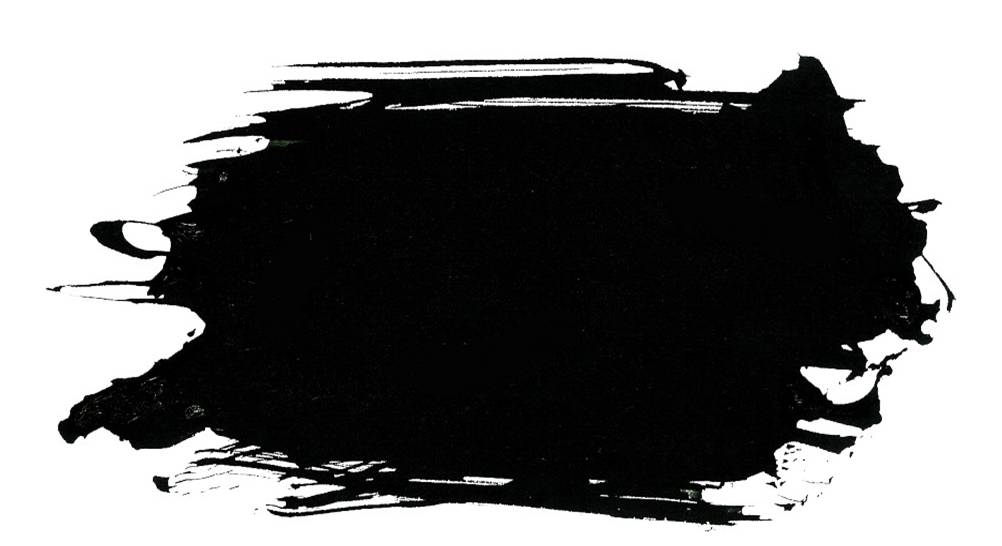 请在此处输入文本标题信息
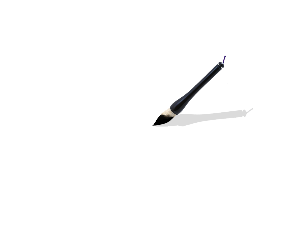 目录
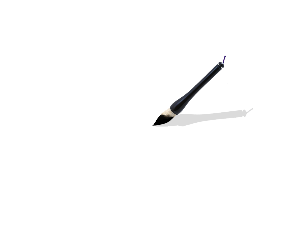 请在此处输入文本标题信息
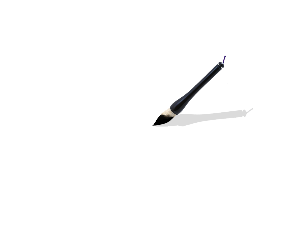 请在此处输入文本标题信息
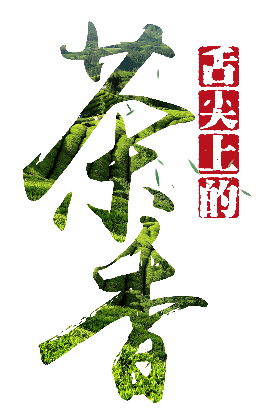 茶香
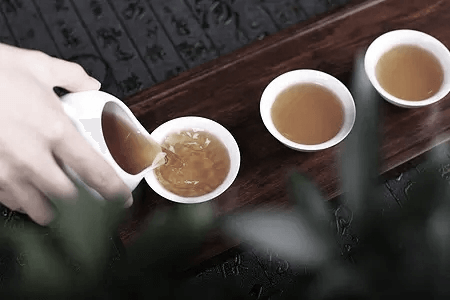 愿以此功德，庄亚佛净土。
上报四重恩，下济三途苦。
若有见闻者，悉发菩提心。
消除宿业障，同登无上觉。
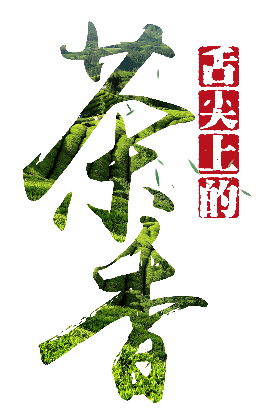 愿以此功德，庄亚佛净土。
上报四重恩，下济三途苦。
若有见闻者，悉发菩提心。
消除宿业障，同登无上觉。
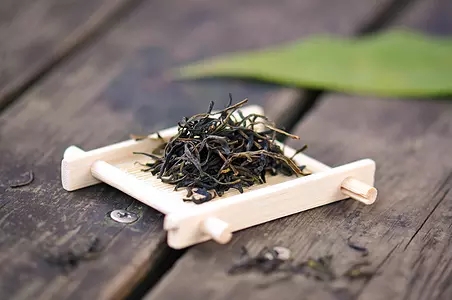 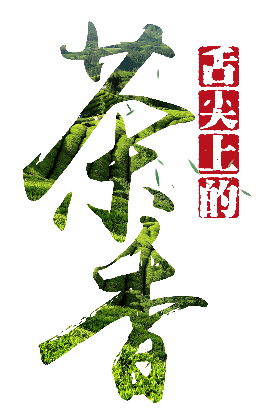 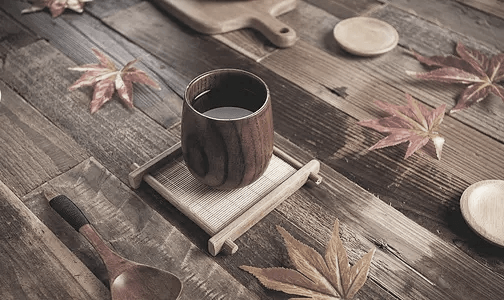 品茶
愿以此功德，庄亚佛净土。
上报四重恩，下济三途苦。
若有见闻者，悉发菩提心。
消除宿业障，同登无上觉。
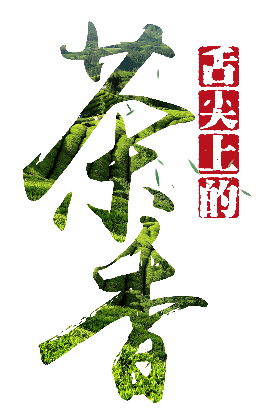 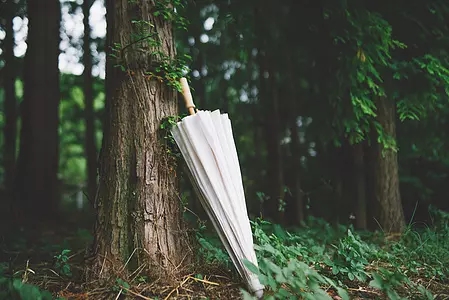 愿以此功德，庄亚佛净土。
上报四重恩，下济三途苦。
若有见闻者，悉发菩提心。
消除宿业障，同登无上觉。
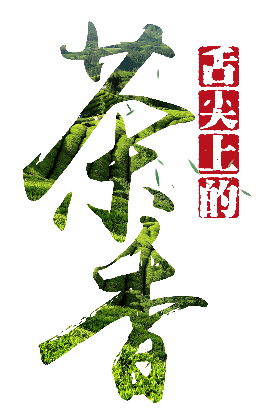 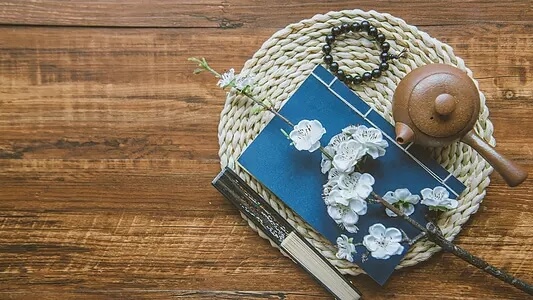 愿以此功德，庄亚佛净土。
上报四重恩，下济三途苦。
若有见闻者，悉发菩提心。
消除宿业障，同登无上觉。
愿以此功德，庄亚佛净土。
上报四重恩，下济三途苦。
若有见闻者，悉发菩提心。
消除宿业障，同登无上觉。
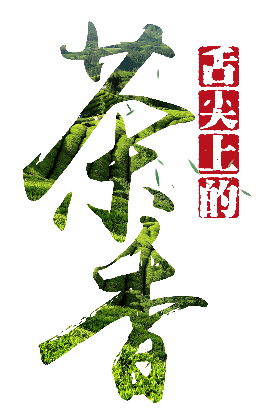 愿以此功德，庄亚佛净土。
上报四重恩，下济三途苦。
若有见闻者，悉发菩提心。
消除宿业障，同登无上觉。
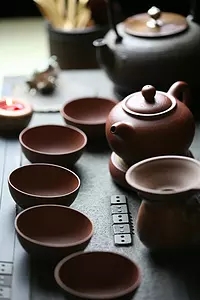 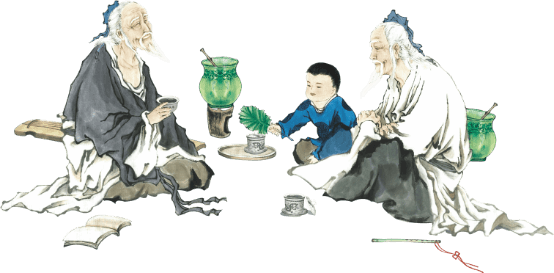 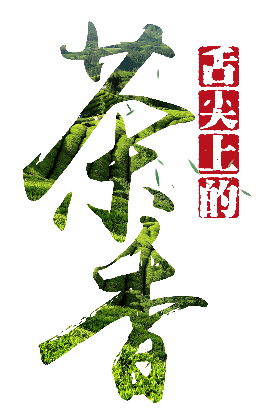 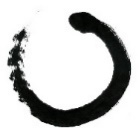 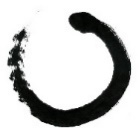 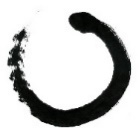 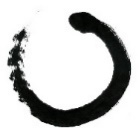 1
2
3
4
请在此处输入文本标题信息
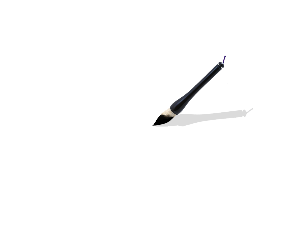 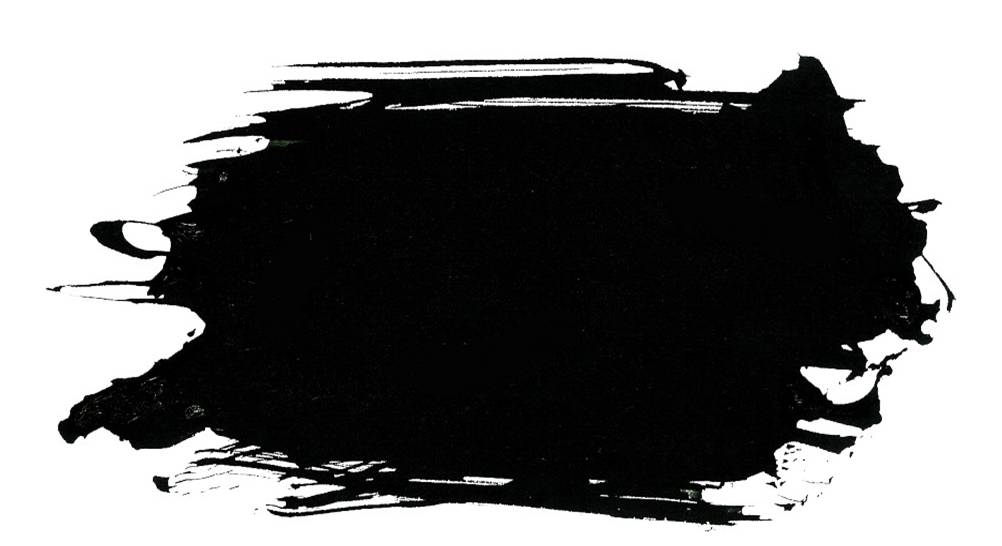 请在此处输入文本标题信息
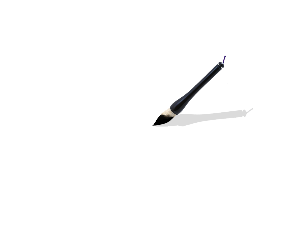 目录
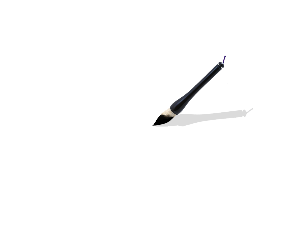 请在此处输入文本标题信息
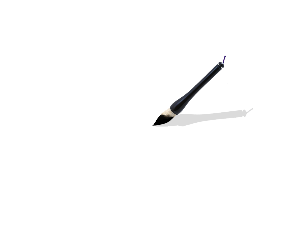 请在此处输入文本标题信息
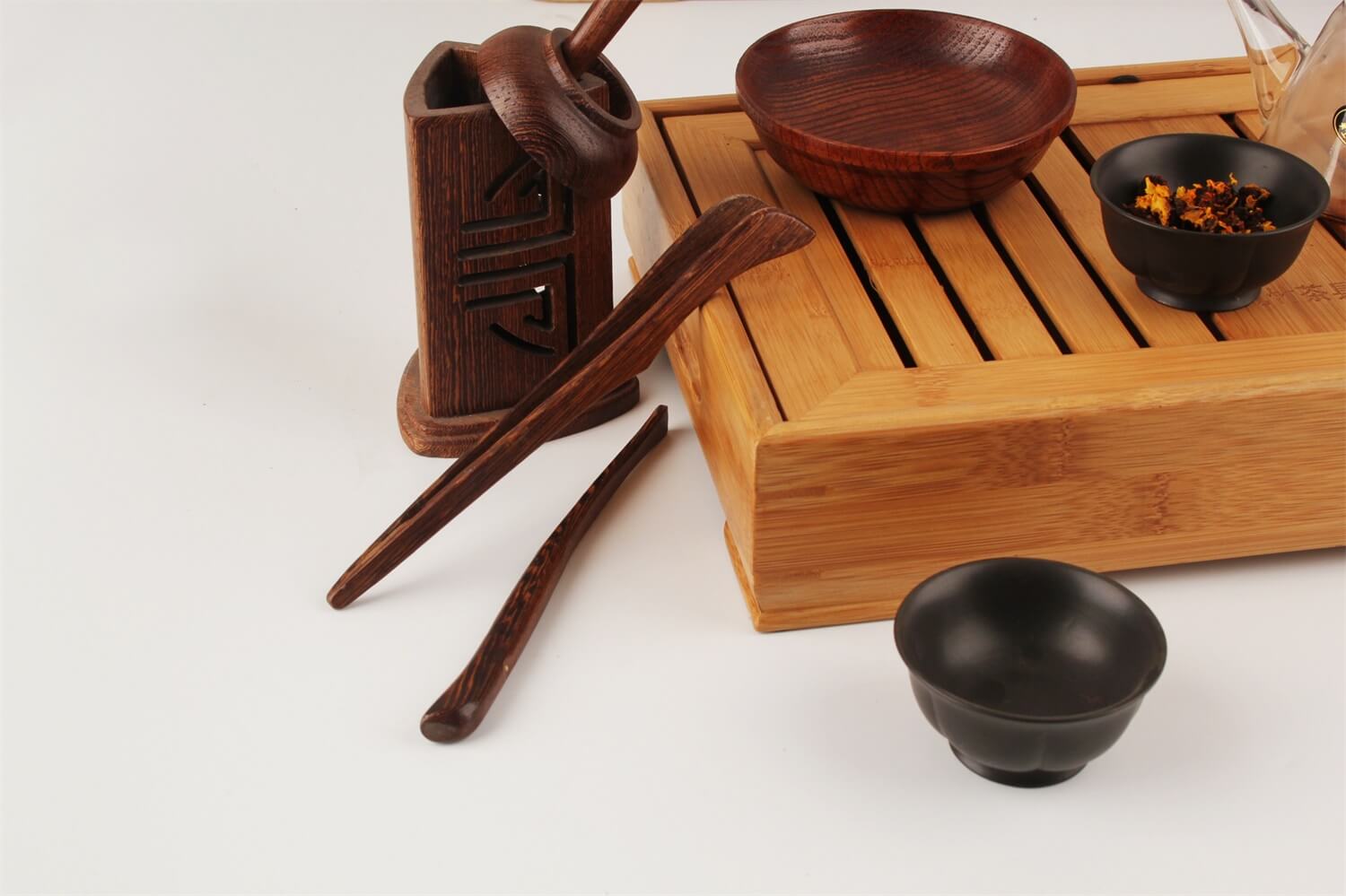 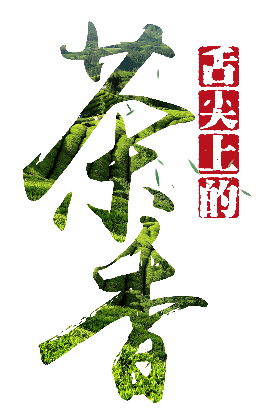 愿以此功德，庄亚佛净土。
上报四重恩，下济三途苦。
若有见闻者，悉发菩提心。
消除宿业障，同登无上觉。
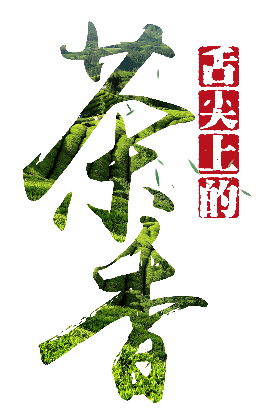 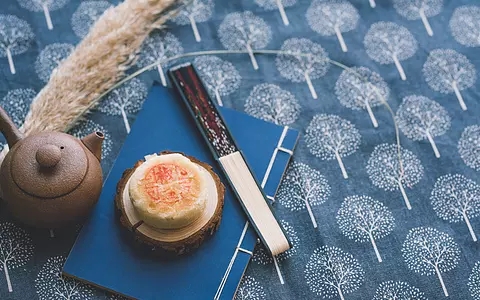 愿以此功德，庄亚佛净土。
上报四重恩，下济三途苦。
若有见闻者，悉发菩提心。
消除宿业障，同登无上觉。
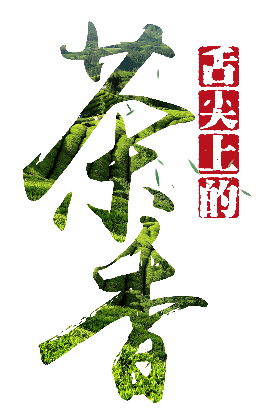 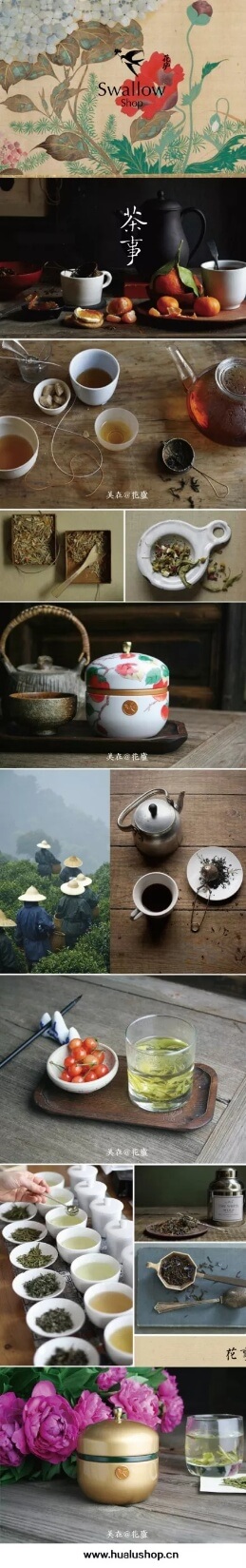 愿以此功德，庄亚佛净土。
上报四重恩，下济三途苦。
若有见闻者，悉发菩提心。
消除宿业障，同登无上觉。
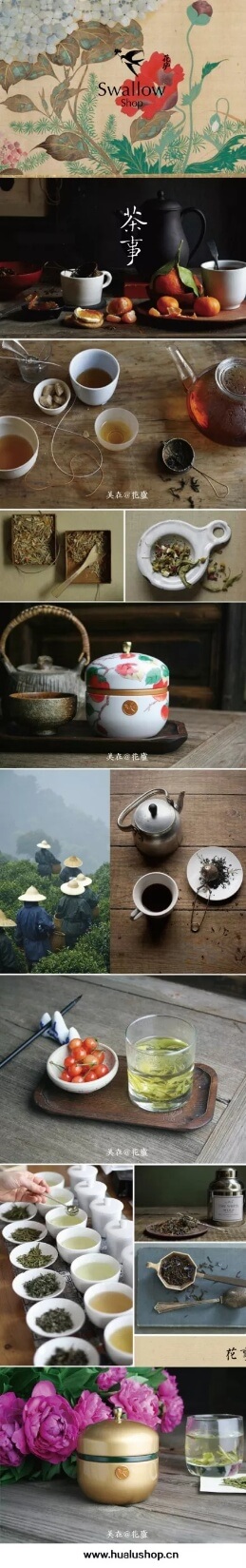 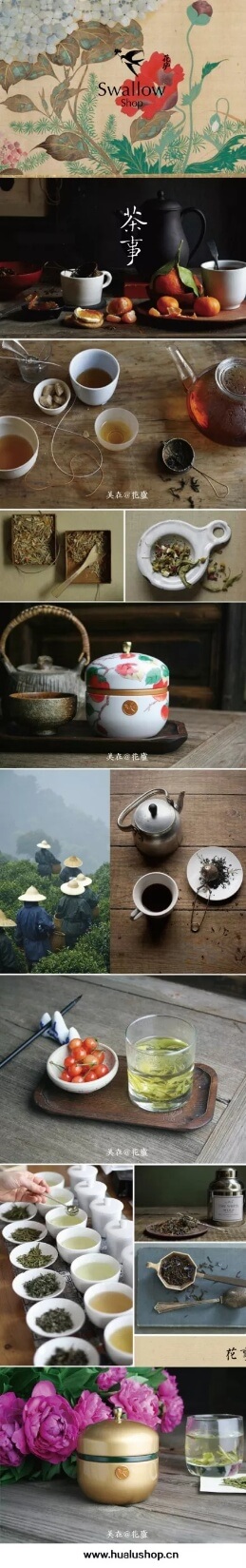 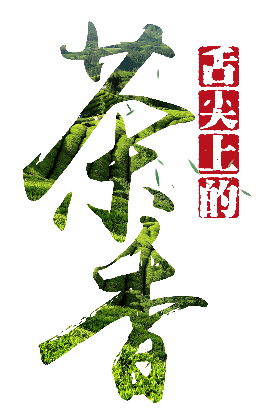 愿以此功德，庄亚佛净土。
上报四重恩，下济三途苦。
若有见闻者，悉发菩提心。
消除宿业障，同登无上觉。
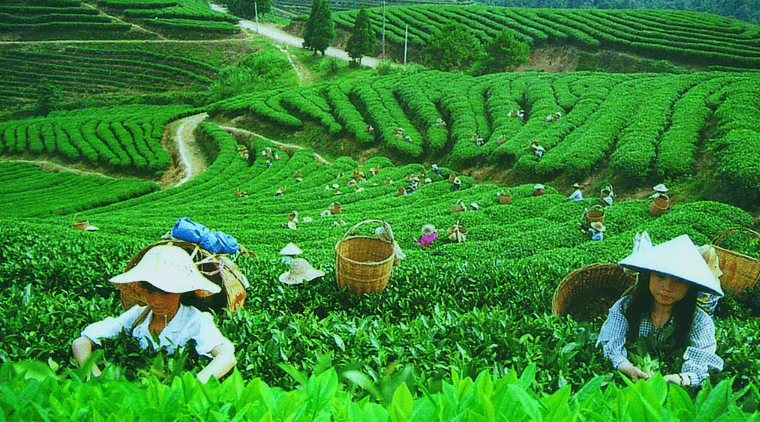 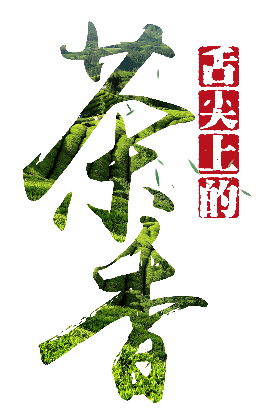 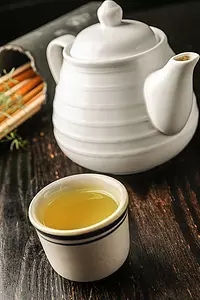 愿以此功德，庄亚佛净土。
上报四重恩，下济三途苦。
若有见闻者，悉发菩提心。
消除宿业障，同登无上觉。
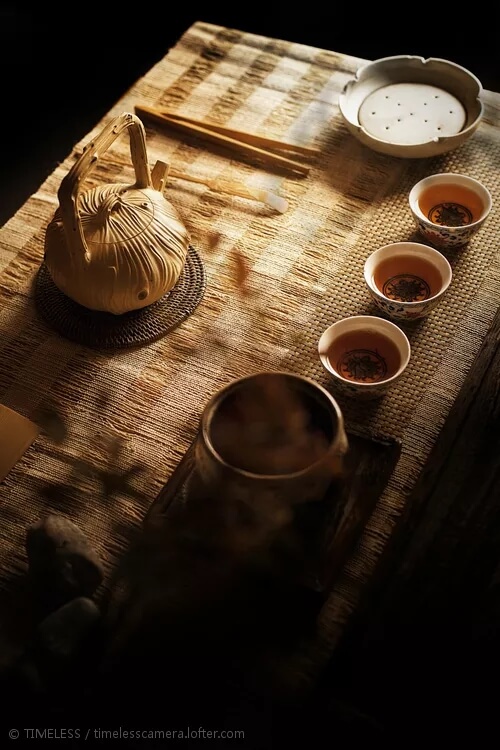 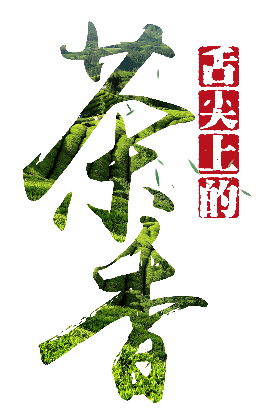 茶香
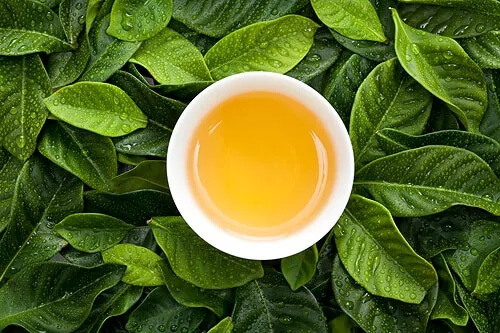 愿以此功德，庄亚佛净土。
上报四重恩，下济三途苦。
若有见闻者，悉发菩提心。
消除宿业障，同登无上觉。
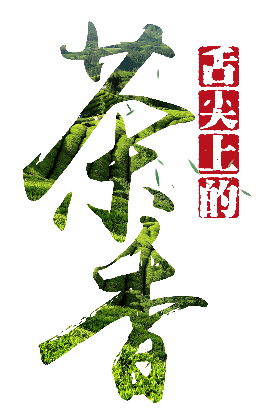 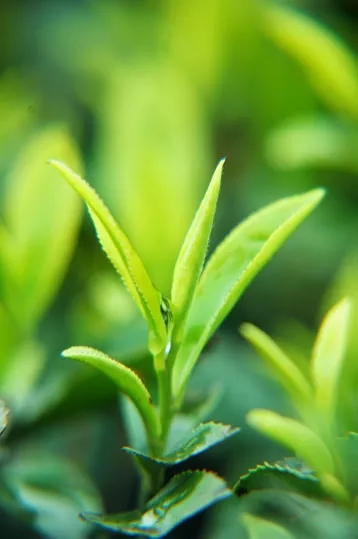 茶香
愿以此功德，庄亚佛净土。
上报四重恩，下济三途苦。
若有见闻者，悉发菩提心。
消除宿业障，同登无上觉。
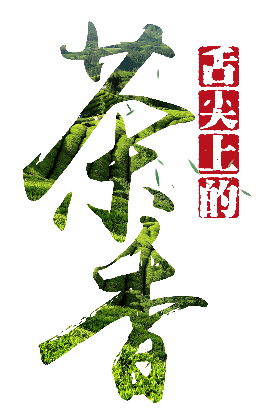 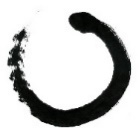 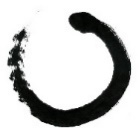 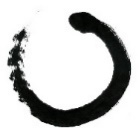 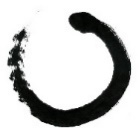 1
2
3
4
请在此处输入文本标题信息
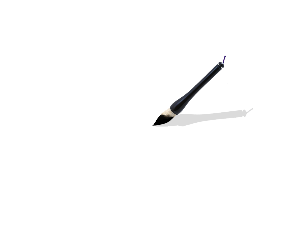 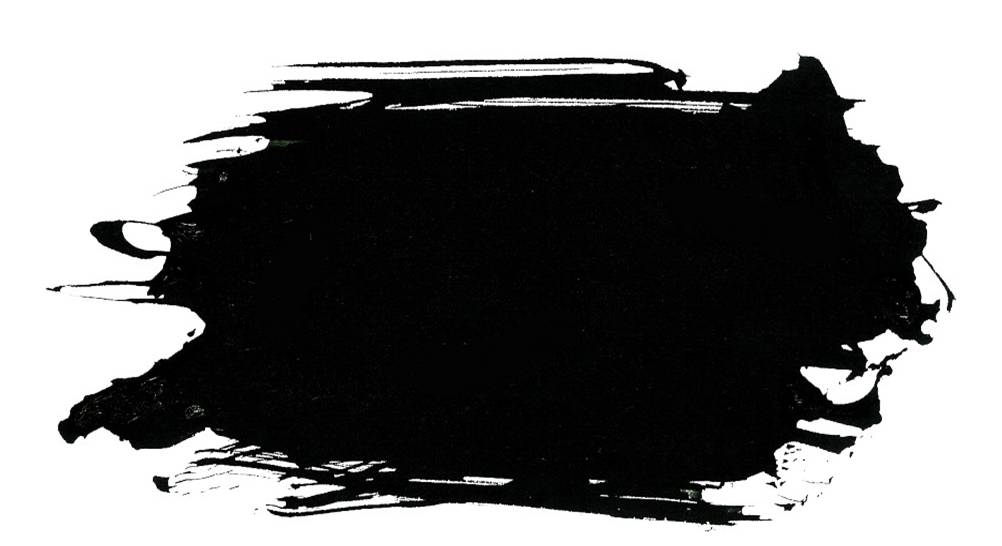 请在此处输入文本标题信息
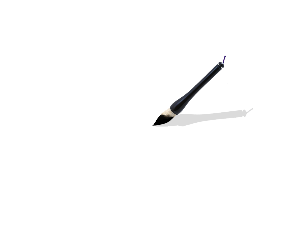 目录
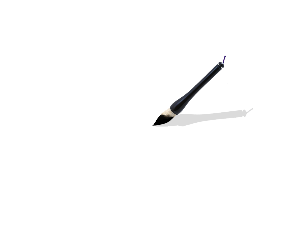 请在此处输入文本标题信息
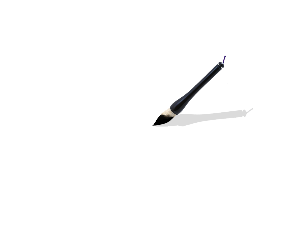 请在此处输入文本标题信息
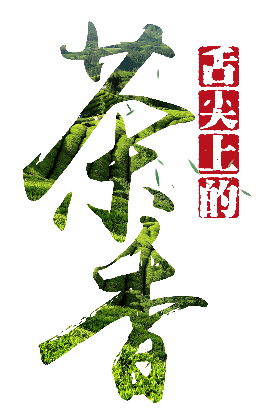 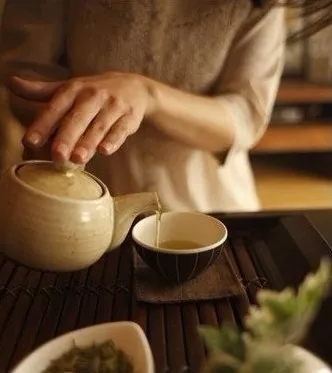 茶香
愿以此功德，庄亚佛净土。
上报四重恩，下济三途苦。
若有见闻者，悉发菩提心。
消除宿业障，同登无上觉。
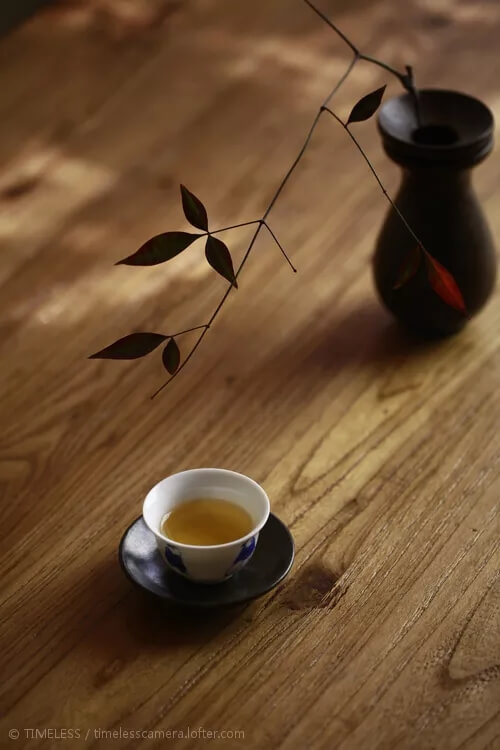 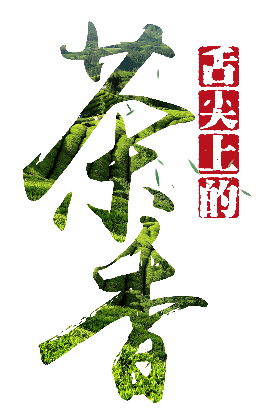 愿以此功德，庄亚佛净土。
上报四重恩，下济三途苦。
若有见闻者，悉发菩提心。
消除宿业障，同登无上觉。
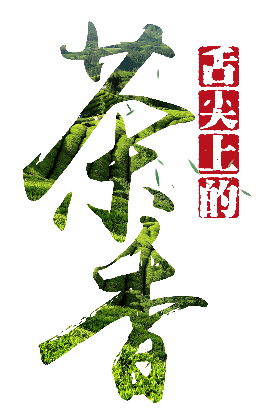 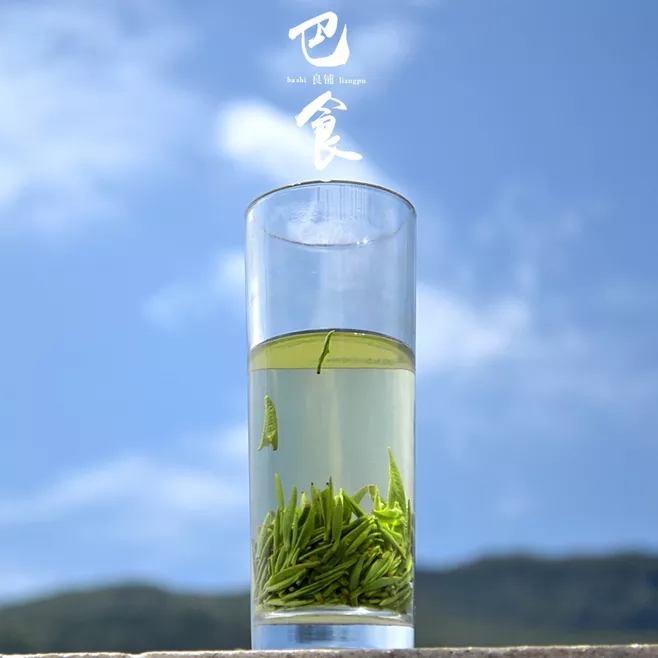 愿以此功德，庄亚佛净土。
上报四重恩，下济三途苦。
若有见闻者，悉发菩提心。
消除宿业障，同登无上觉。
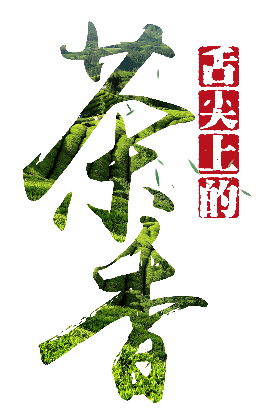 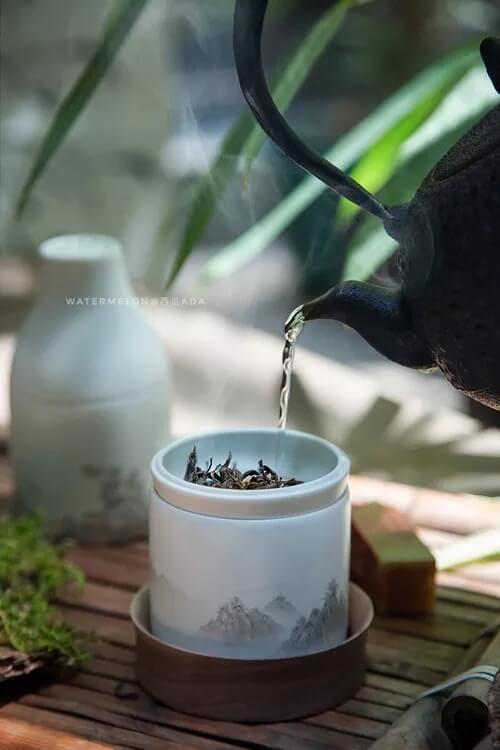 愿以此功德，庄亚佛净土。
上报四重恩，下济三途苦。
若有见闻者，悉发菩提心。
消除宿业障，同登无上觉。
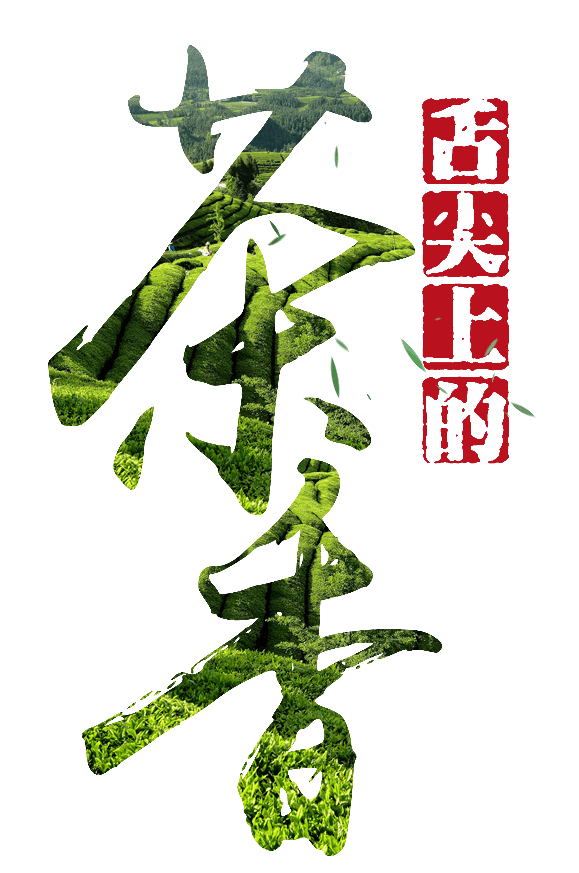 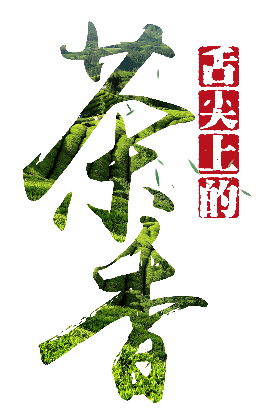 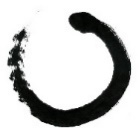 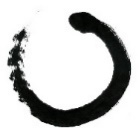 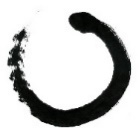 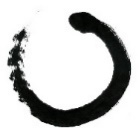 1
2
3
4
请在此处输入文本标题信息
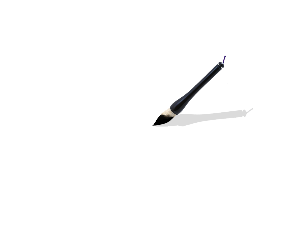 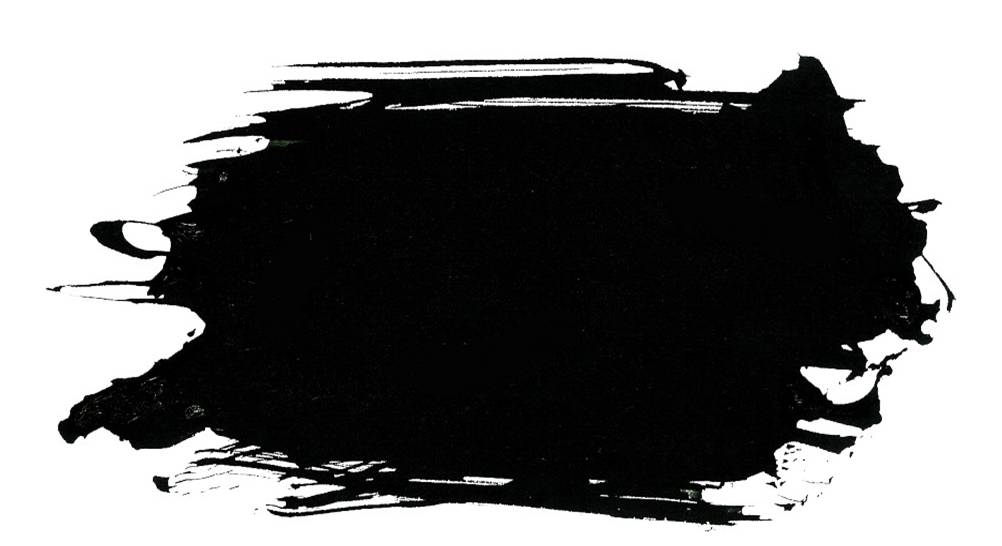 请在此处输入文本标题信息
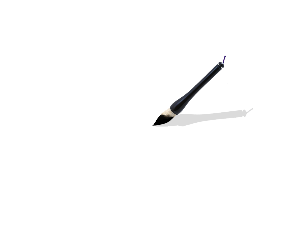 目录
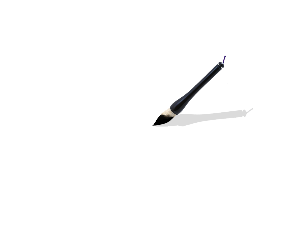 请在此处输入文本标题信息
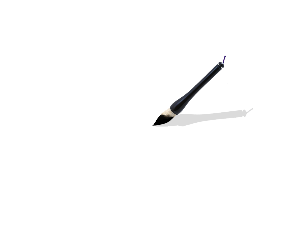 请在此处输入文本标题信息
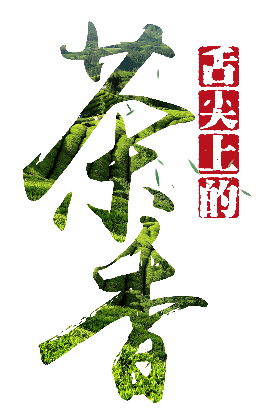 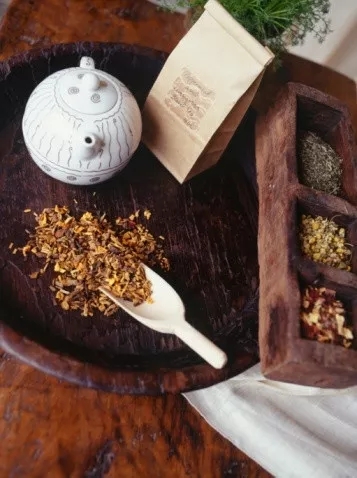 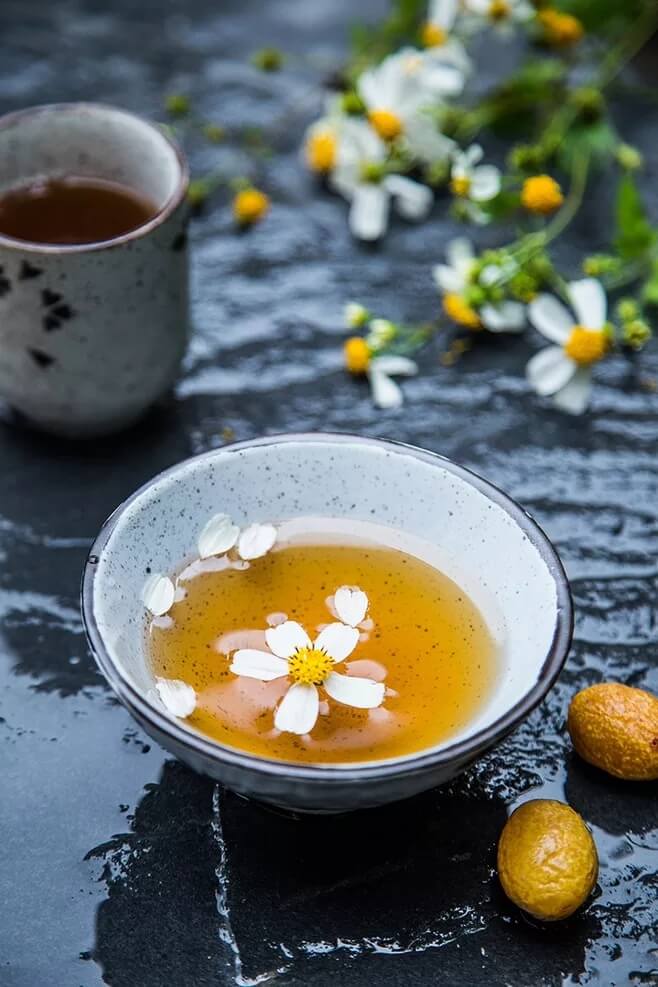 愿以此功德，庄亚佛净土。
上报四重恩，下济三途苦。
若有见闻者，悉发菩提心。
消除宿业障，同登无上觉。
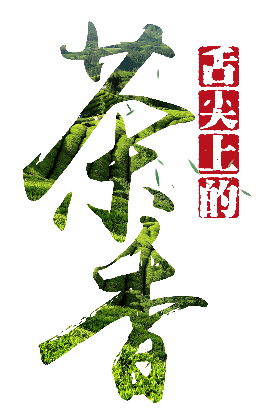 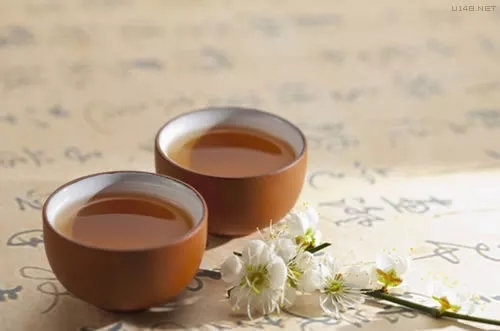 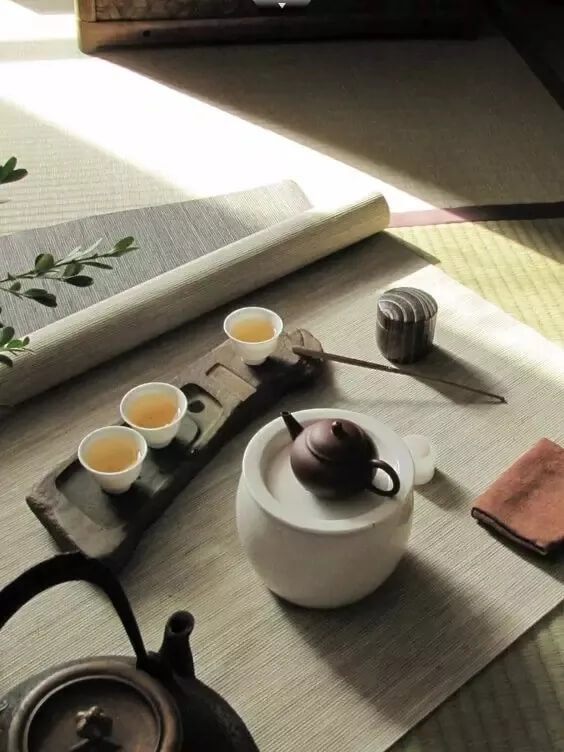 愿以此功德，庄亚佛净土。
上报四重恩，下济三途苦。
若有见闻者，悉发菩提心。
消除宿业障，同登无上觉。
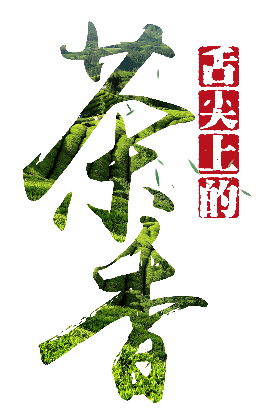 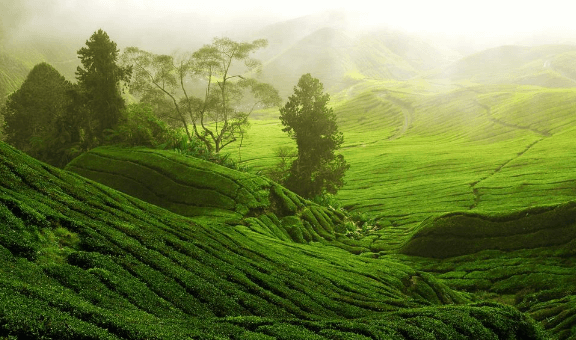 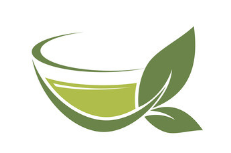 请您在此输入文本信息内容
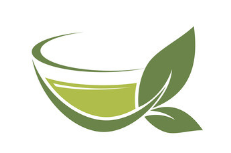 请您在此输入文本信息内容
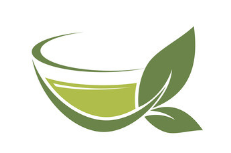 请您在此输入文本信息内容
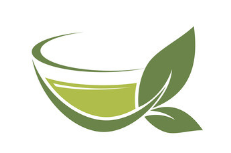 请您在此输入文本信息内容
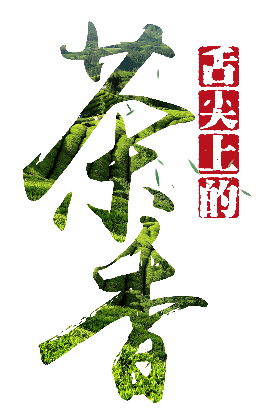 【
茶
愿以此功德，庄亚佛净土。
上报四重恩，下济三途苦。
若有见闻者，悉发菩提心。
消除宿业障，同登无上觉。
茶之道
】
艺
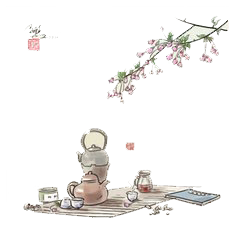 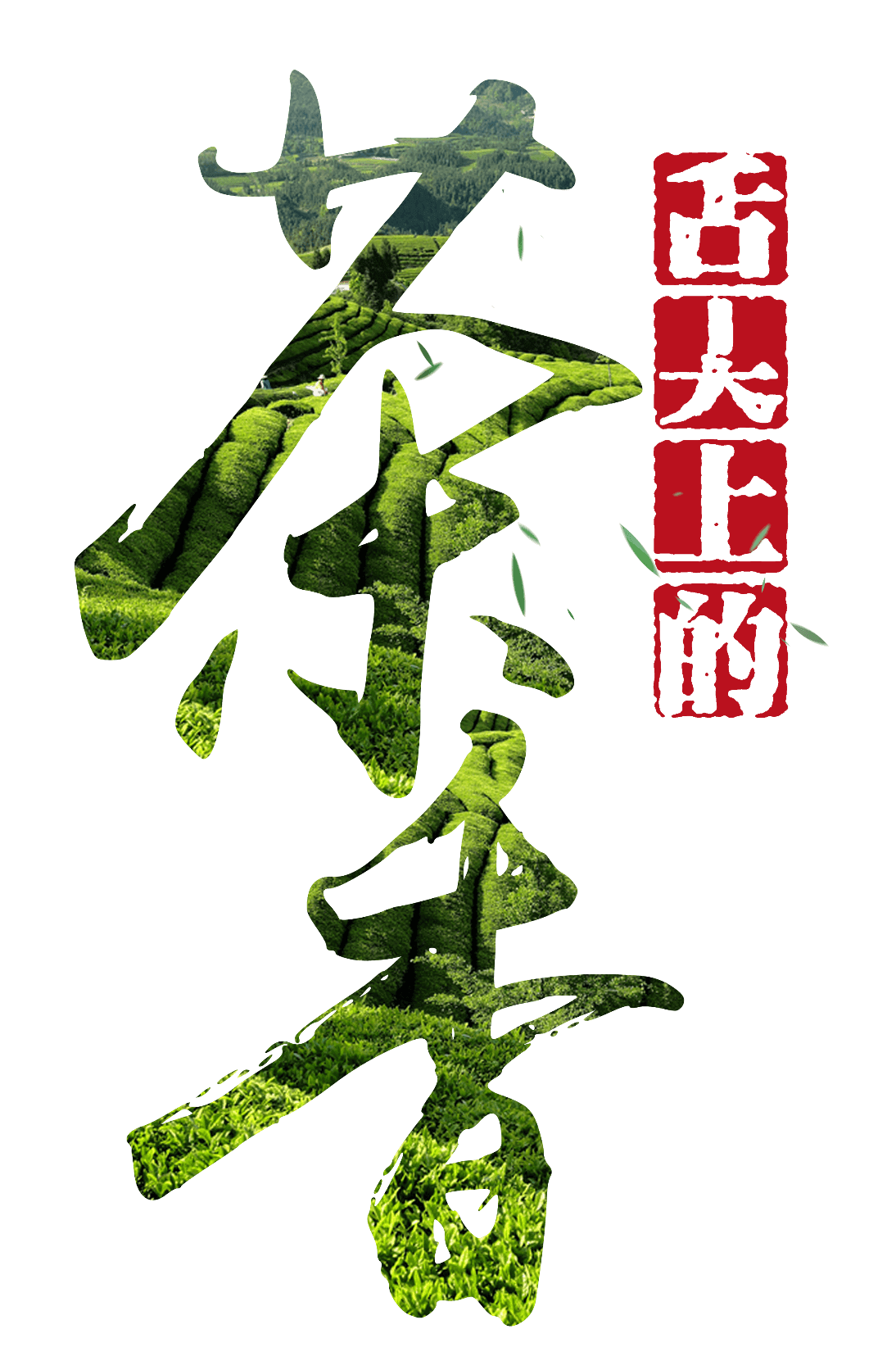